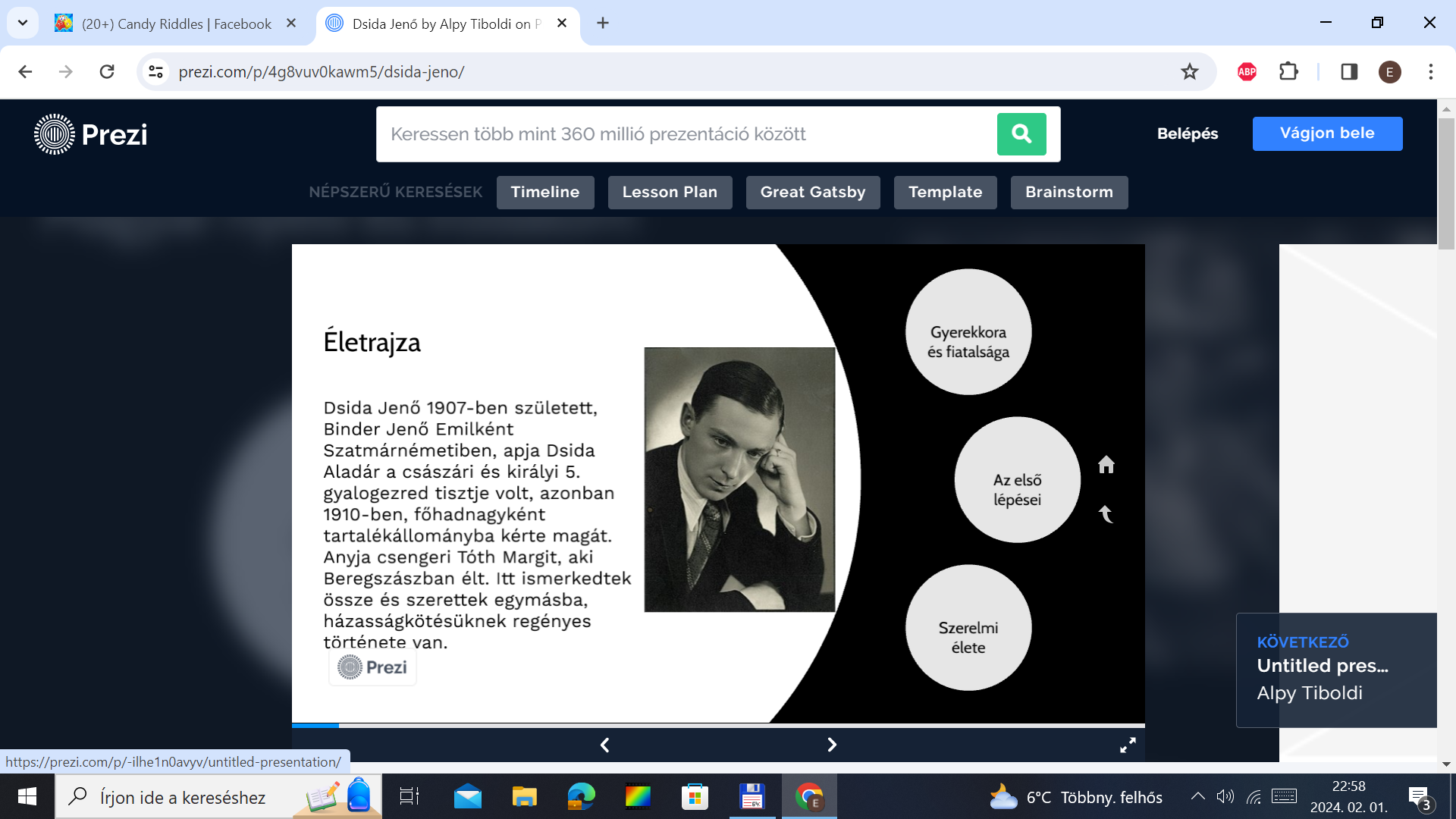 Dsida Jenő:1907-1938
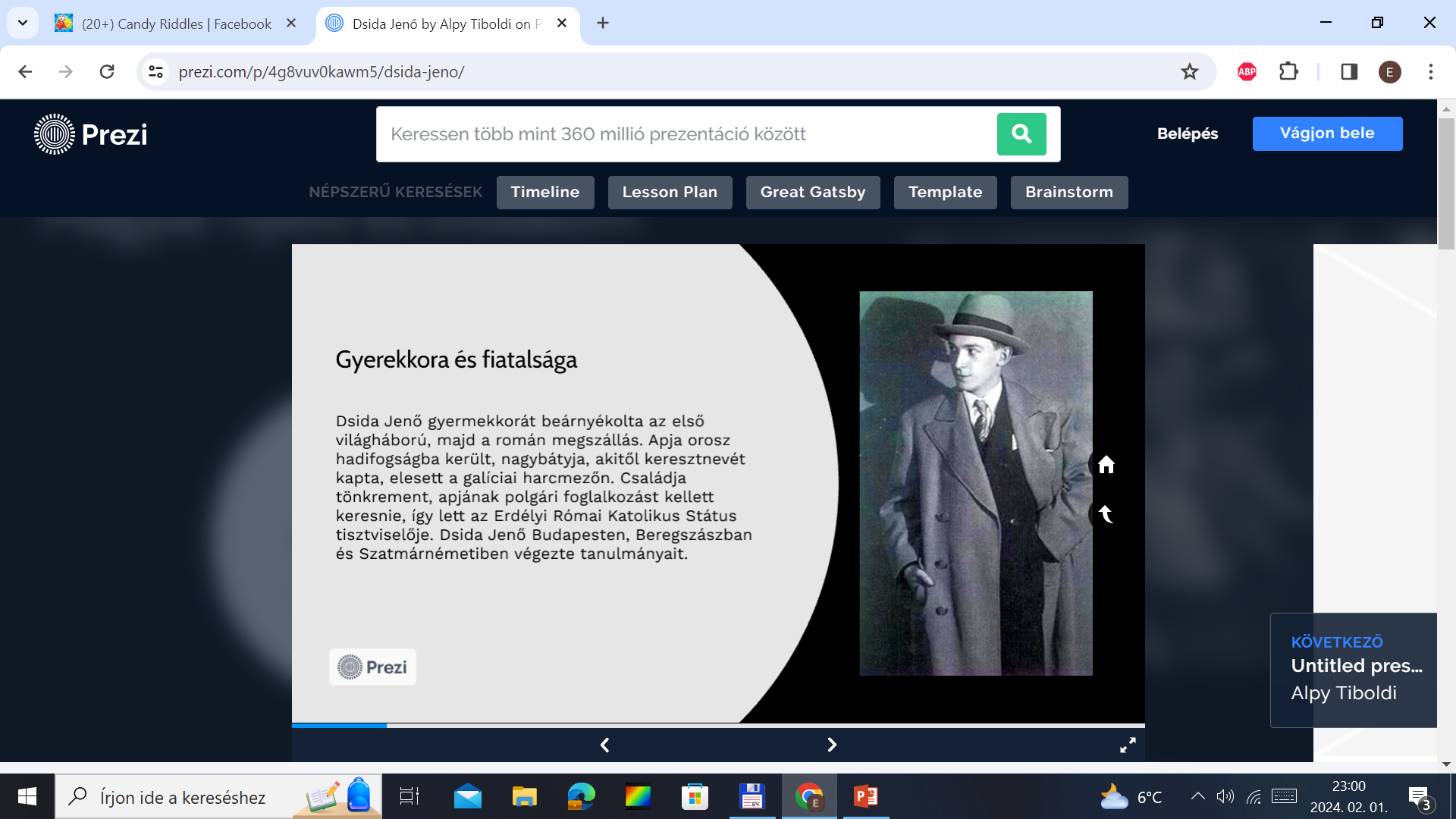 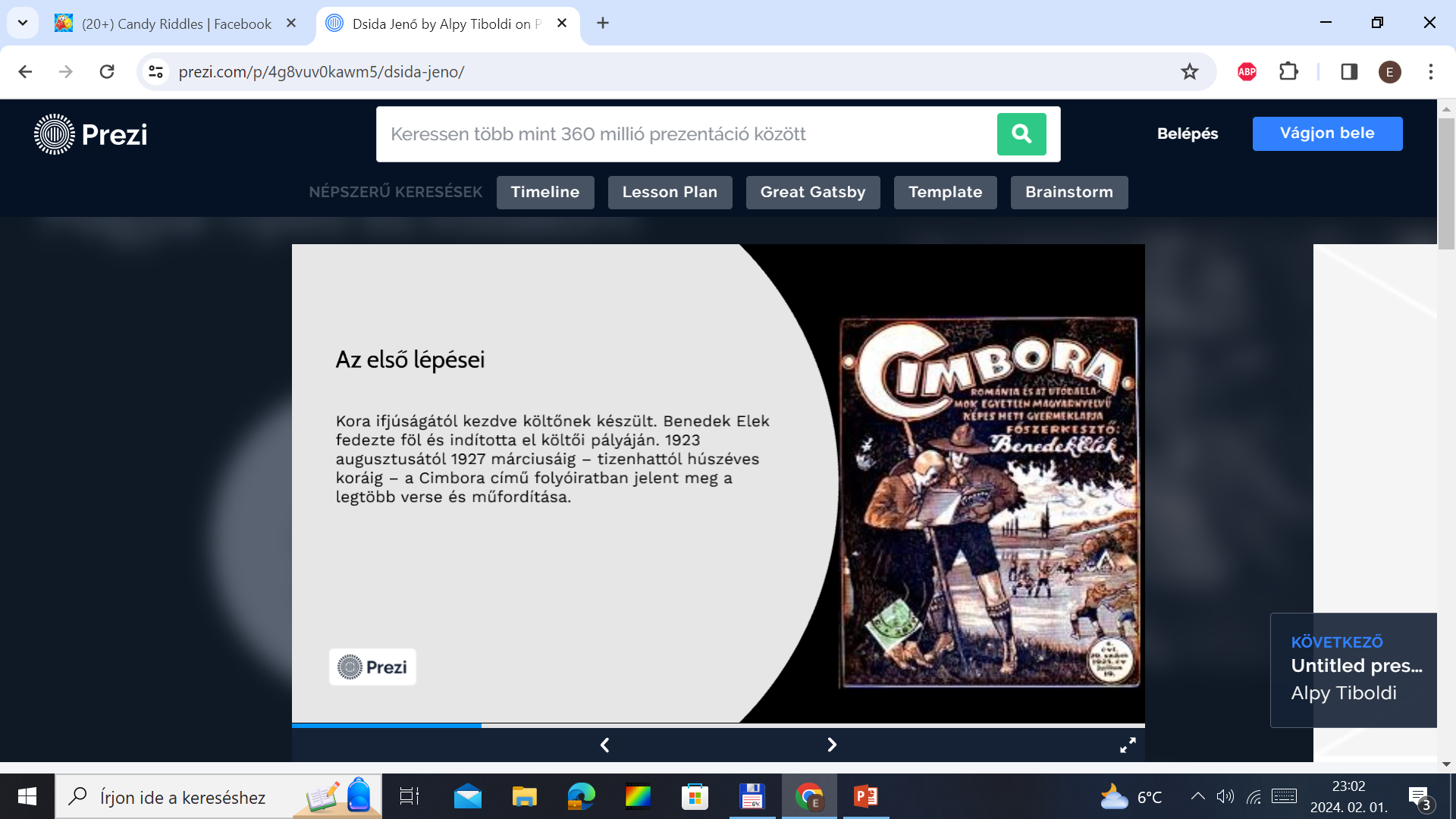 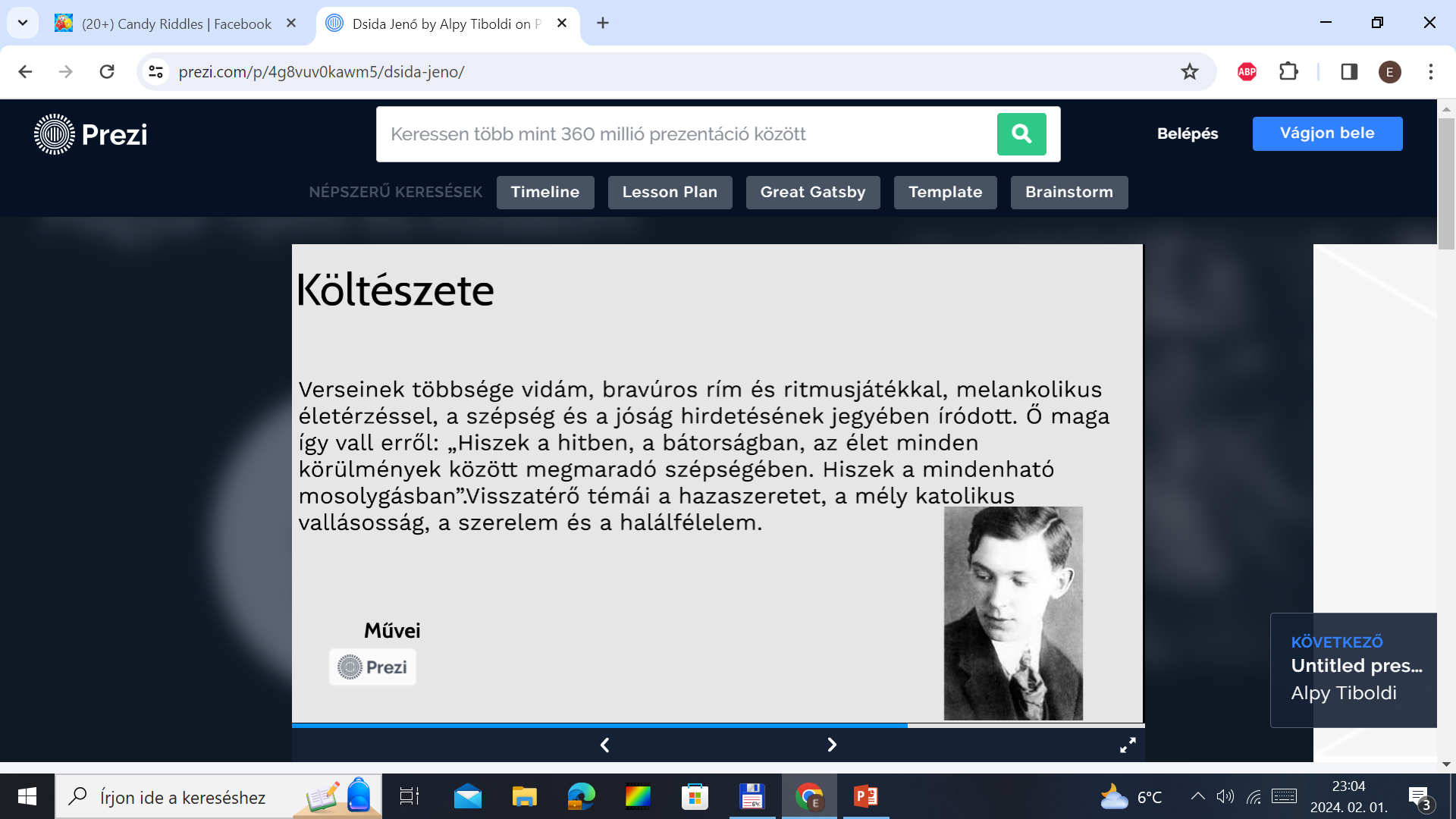 Mind a 4 kell!
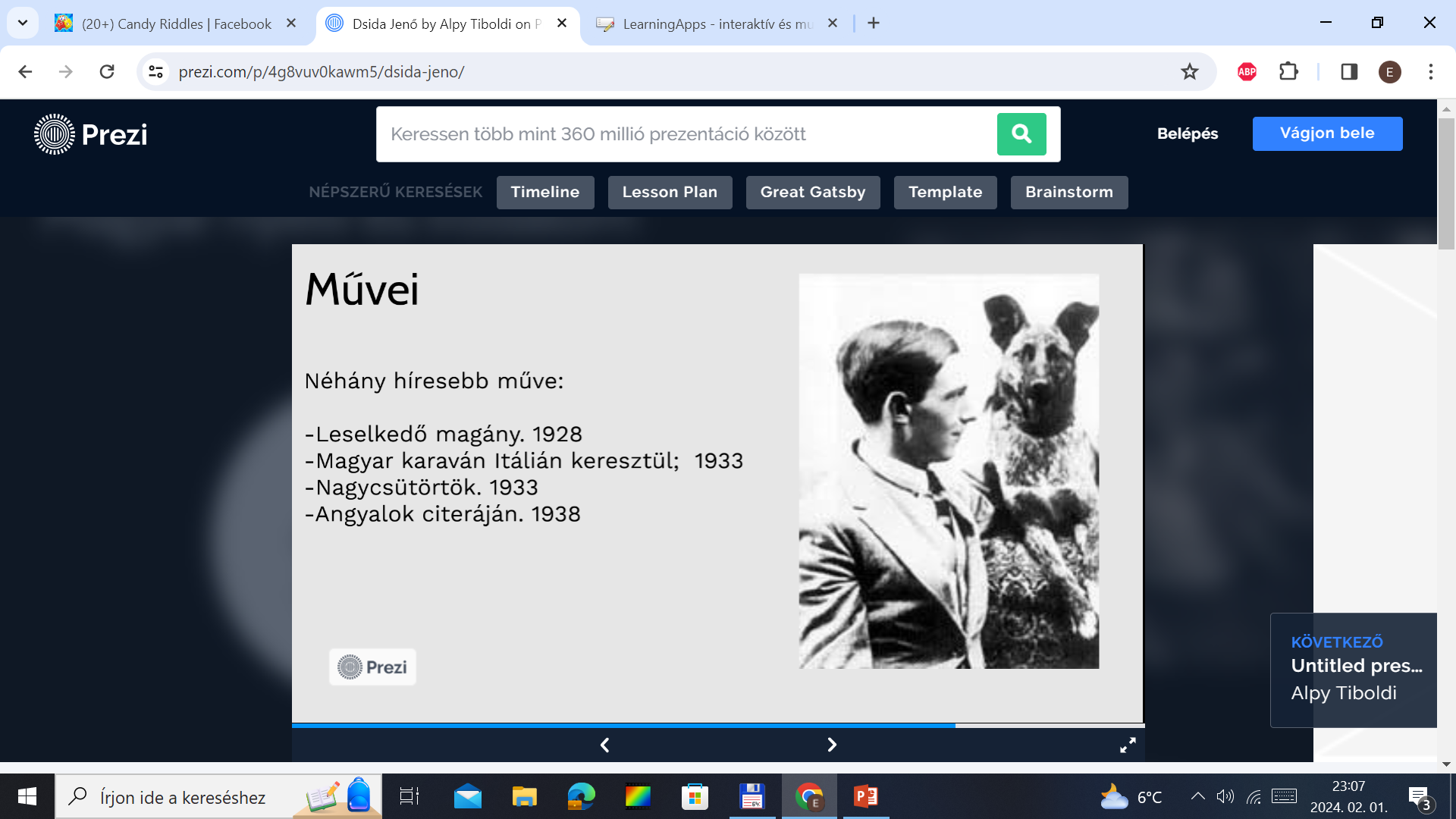 karaván, Itália, citera, nagycsütörtök
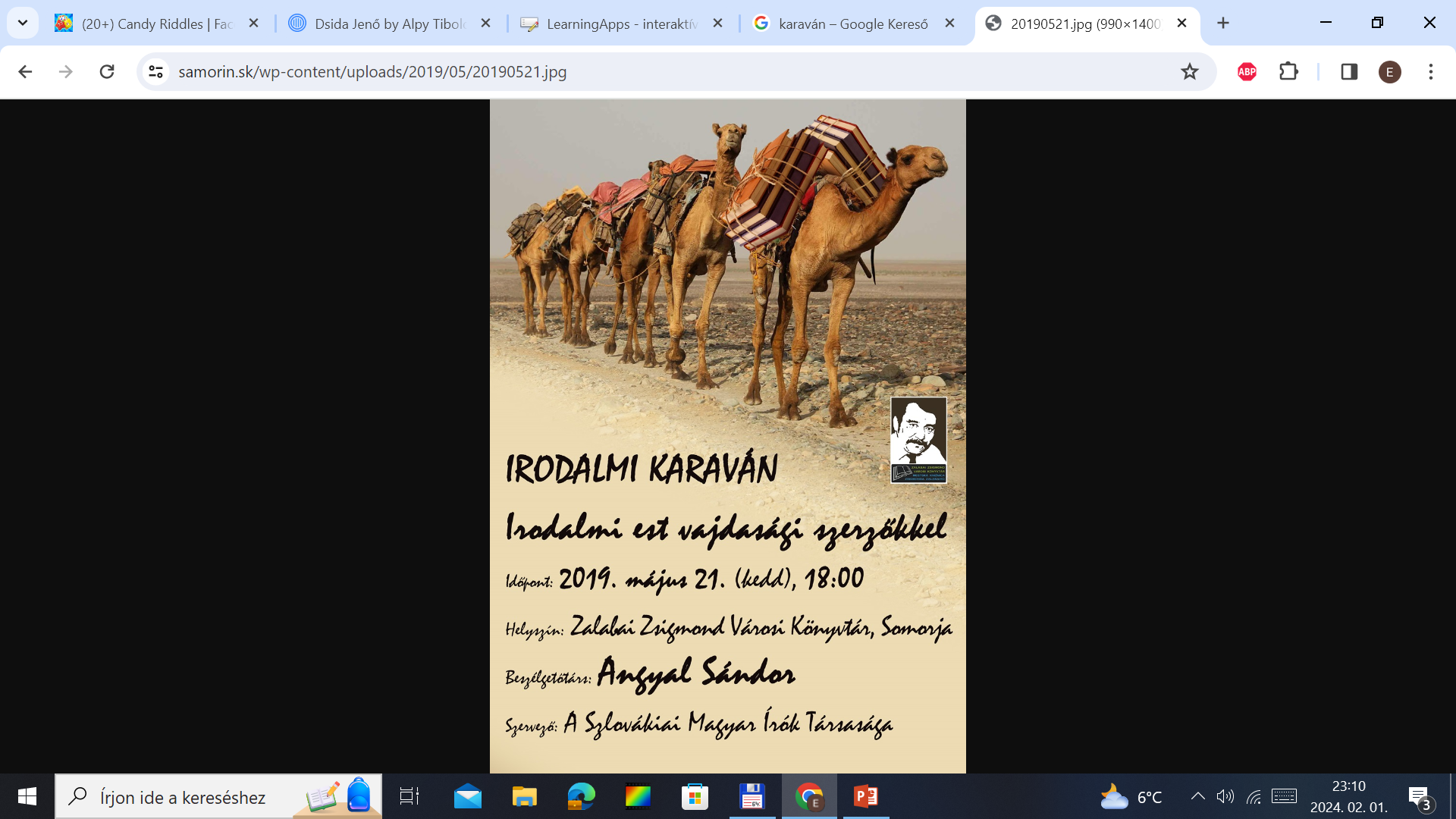 KARAVÁN
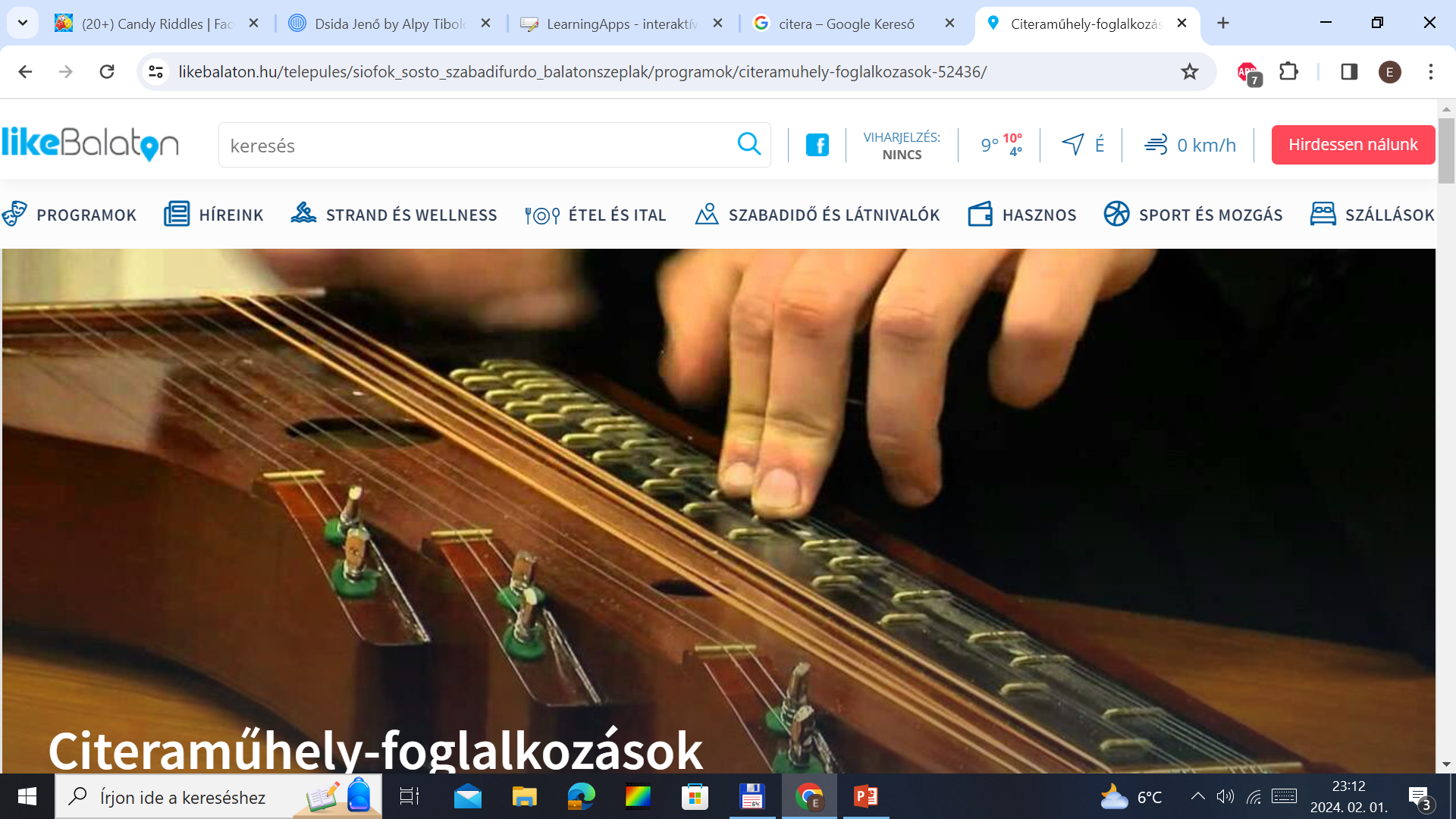 citera
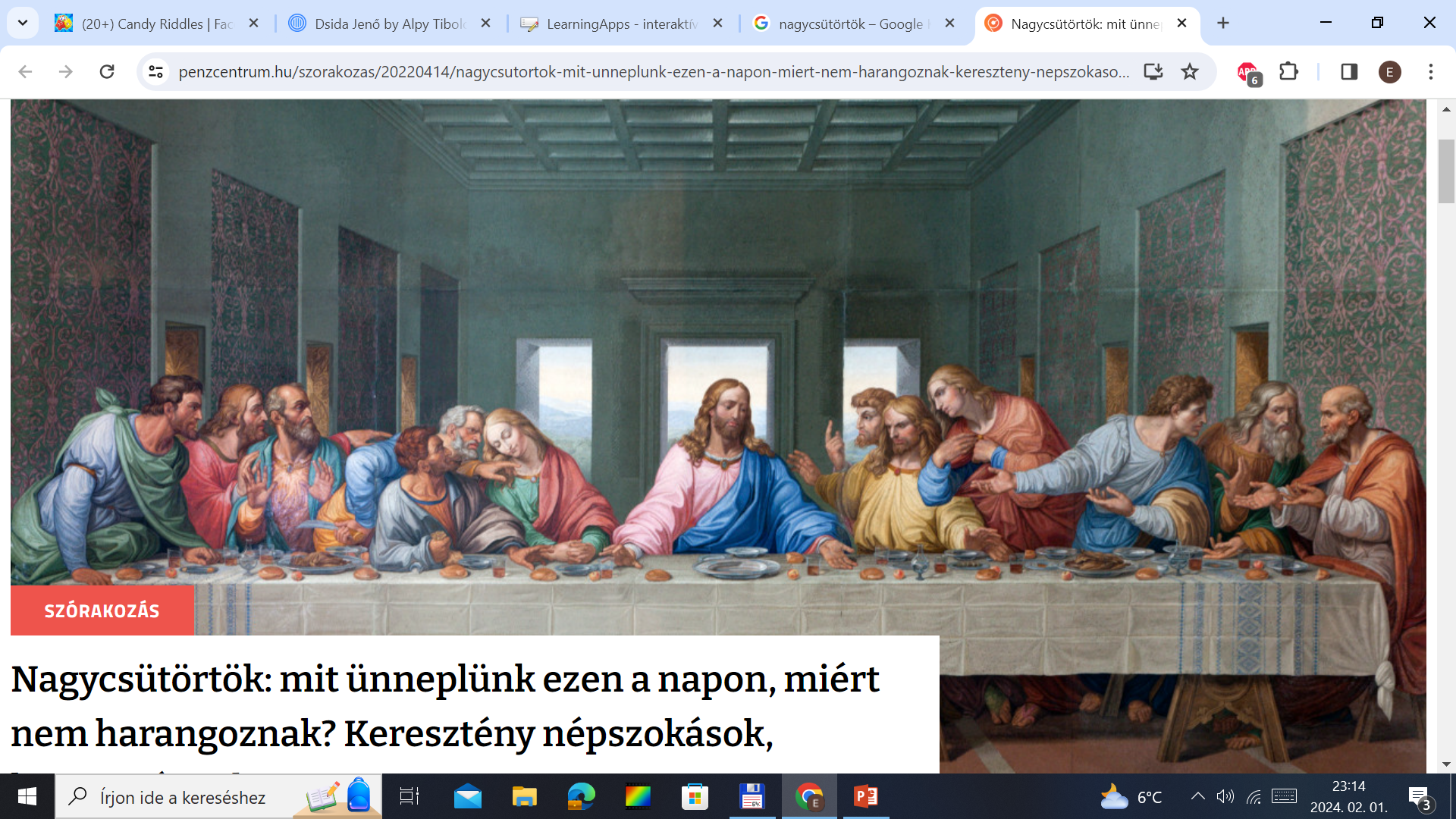 NAGYCSÜTÖRTÖK
HÁZI FELADAT:

Redmenta: Dsida Jenő
Vers tanulás ( Dsida Jenő-Búcsúzás után)
Dsida Jenő:     Búcsúzás után
Búcsúzás utánMikor ránézek,lehull a csillag!Mindenki elmegy,Mindenki itthagy -Körülöttem már,hej, senki sincsen,csak a könnyező,felhőn lebegő,jóságos Isten!
Dsida Jenő:
  Búcsúzás utánBúcsúzás utánMikor ránézek,lehull a csillag!Mindenki elmegy,Mindenki itthagy -Körülöttem már,hej, senki sincsen,csak a könnyező,felhőn lebegő,jóságos Isten!
Dsida Jenő:      Búcsúzás után
Búcsúzás utánMikor ránézek,lehull a csillag!Mindenki elmegy,Mindenki itthagy -Körülöttem már,hej, senki sincsen,csak a könnyező,felhőn lebegő,jóságos Isten!
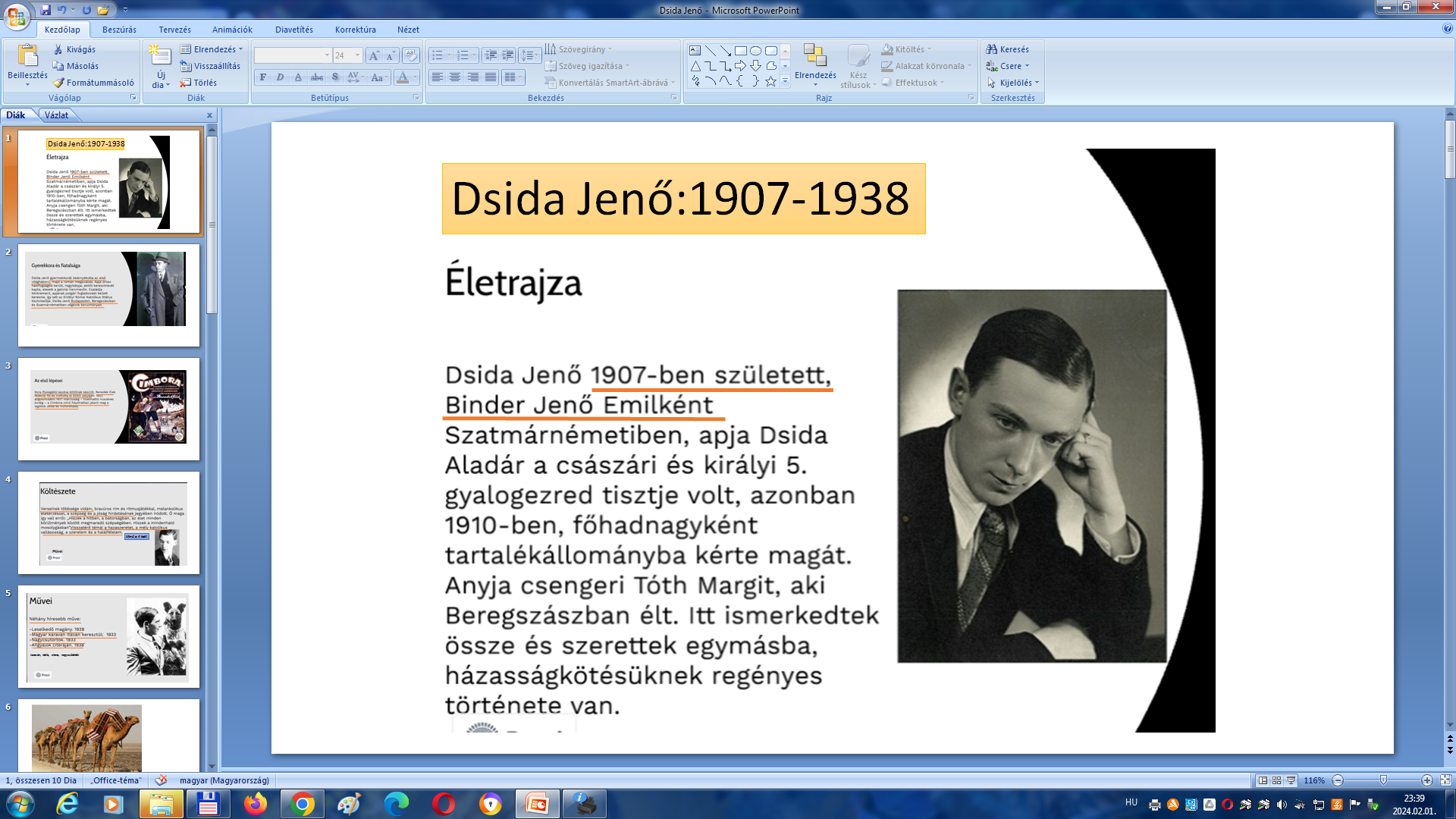 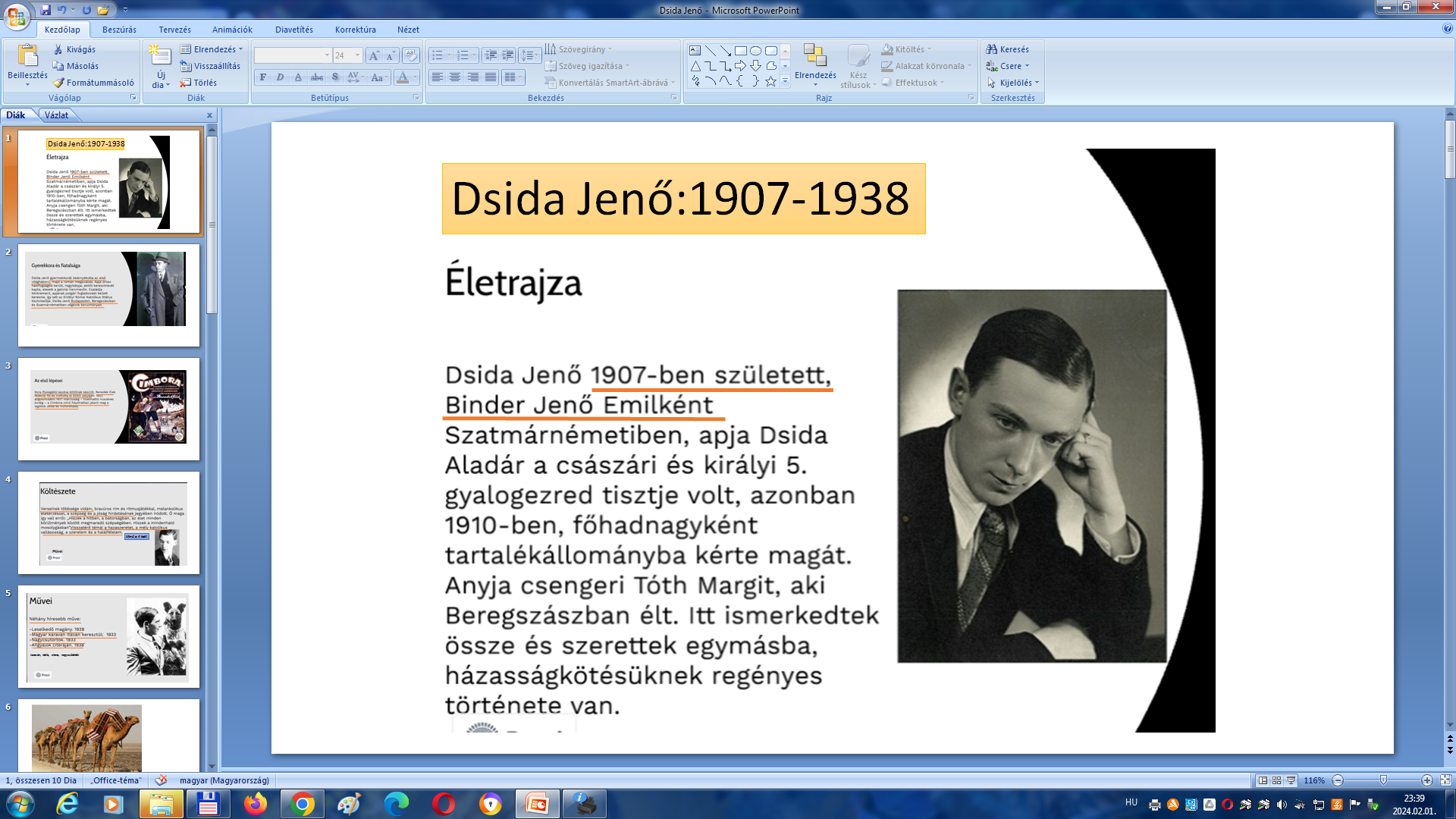 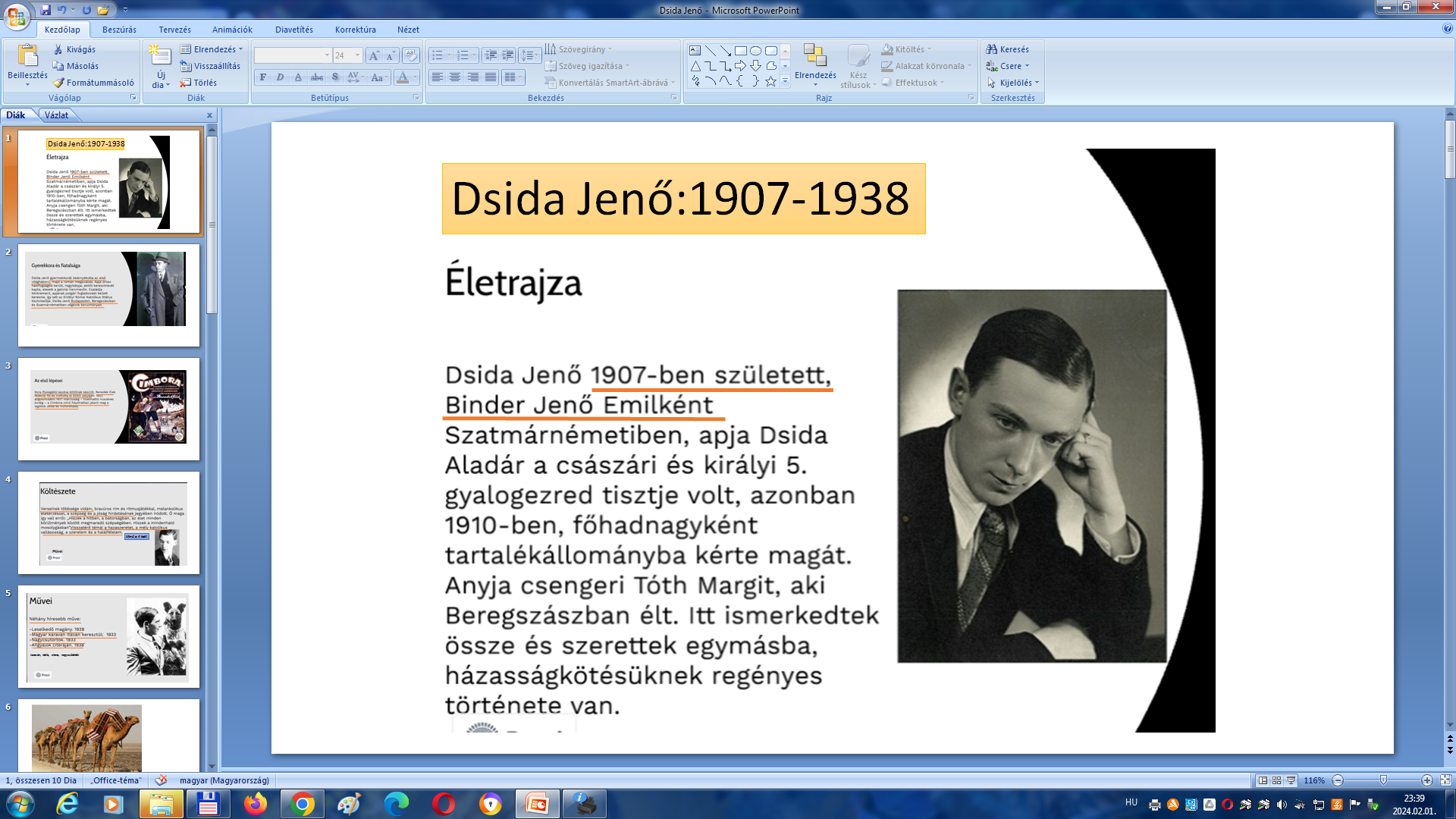 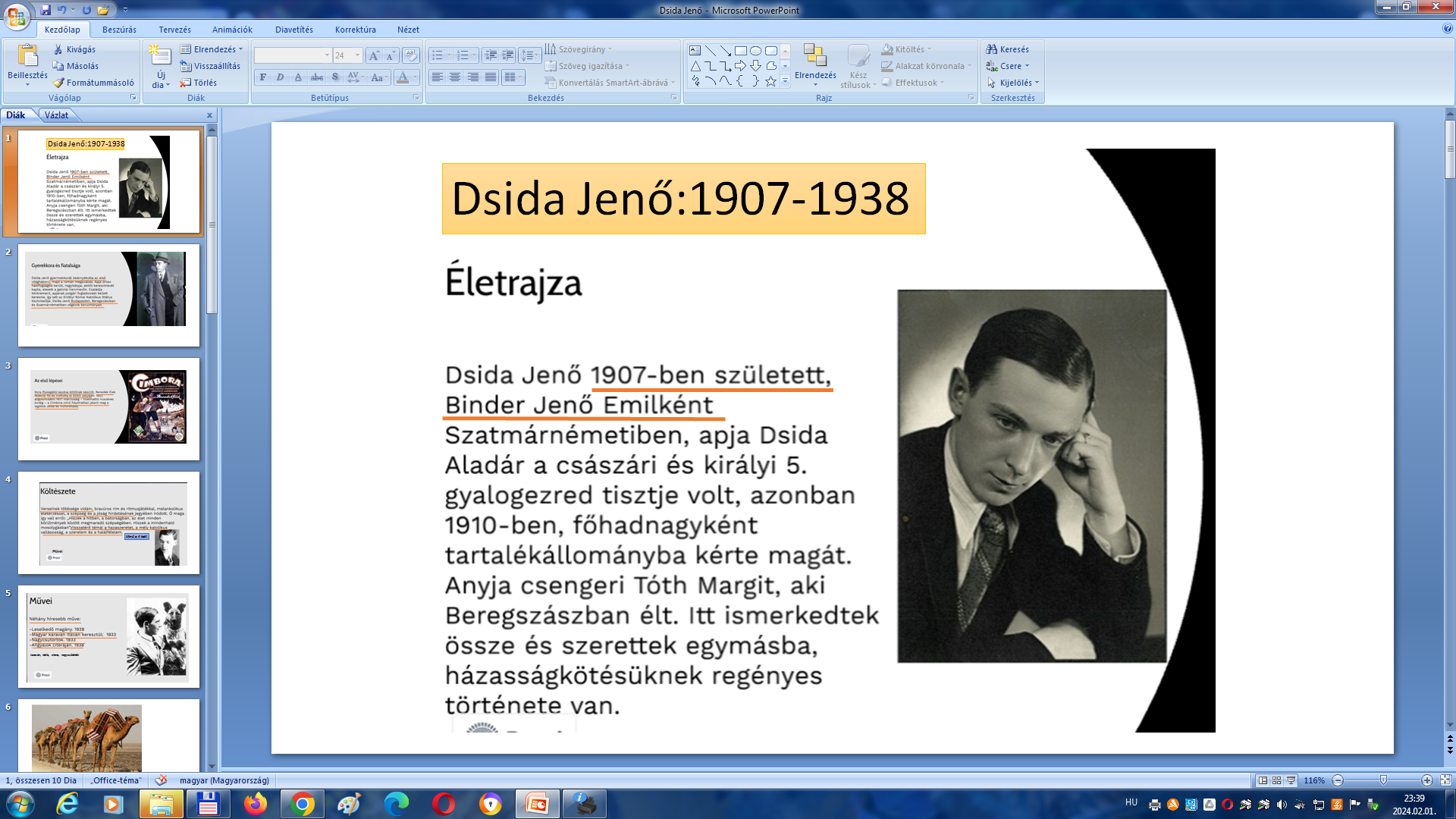 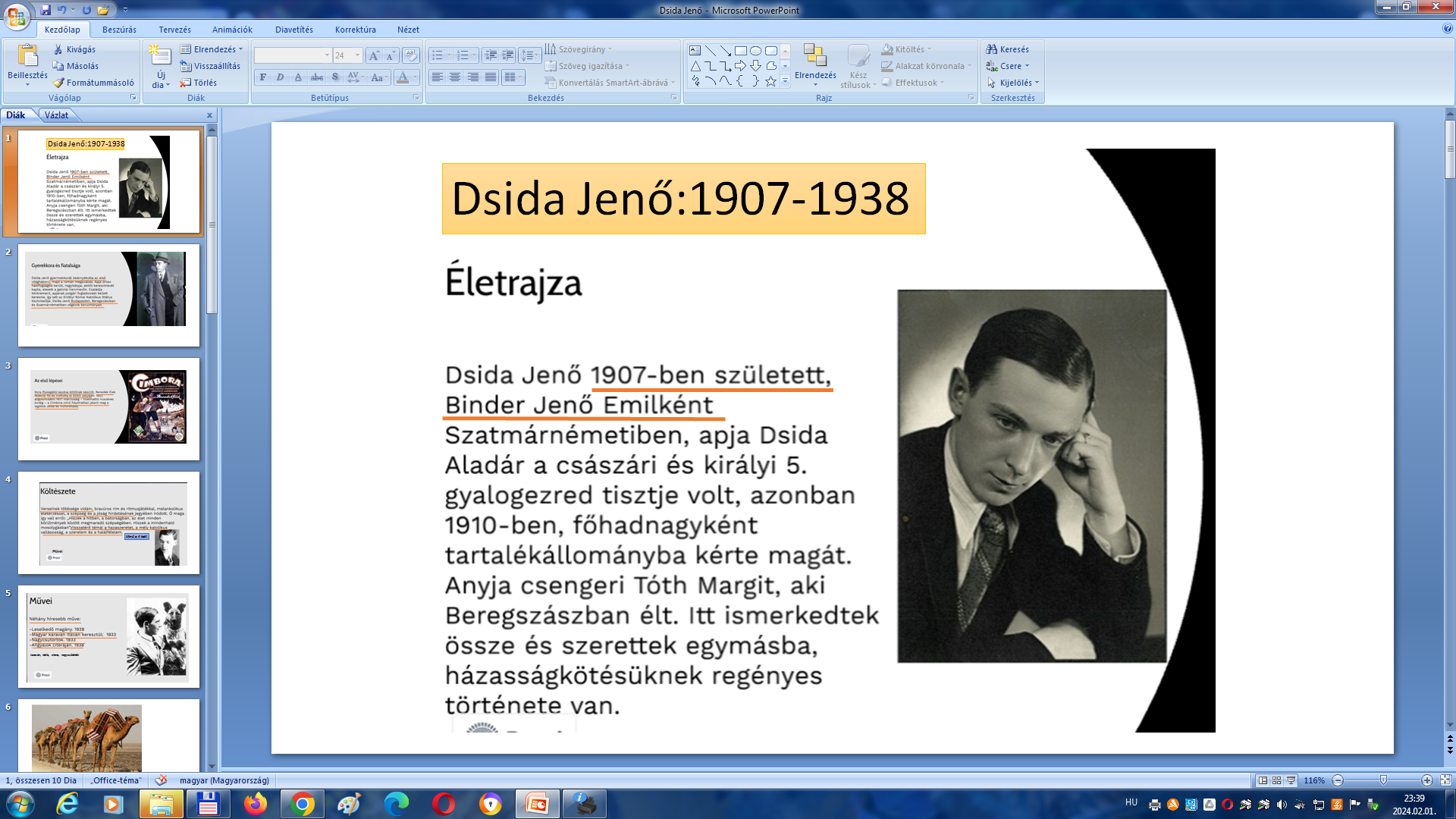 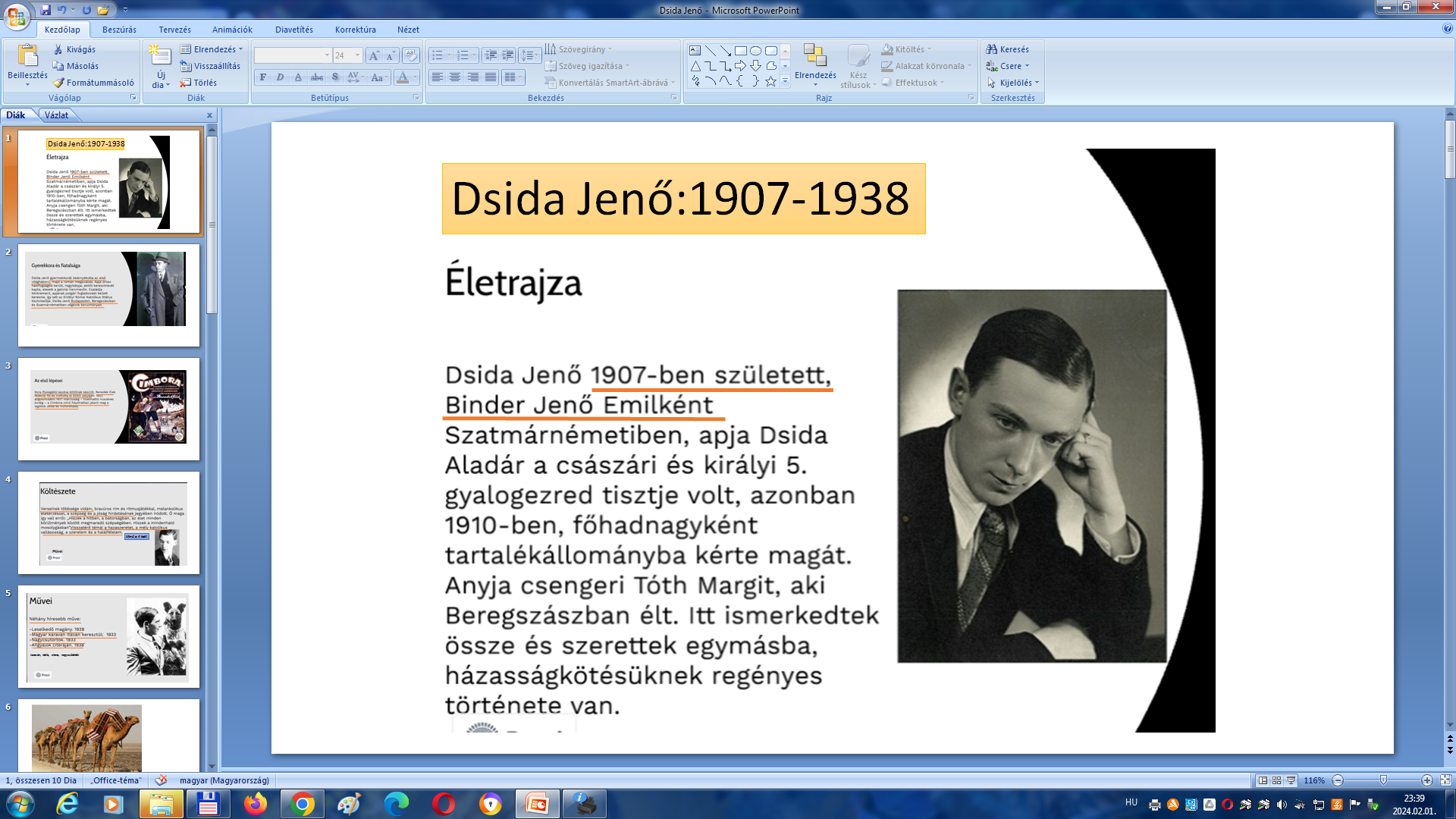 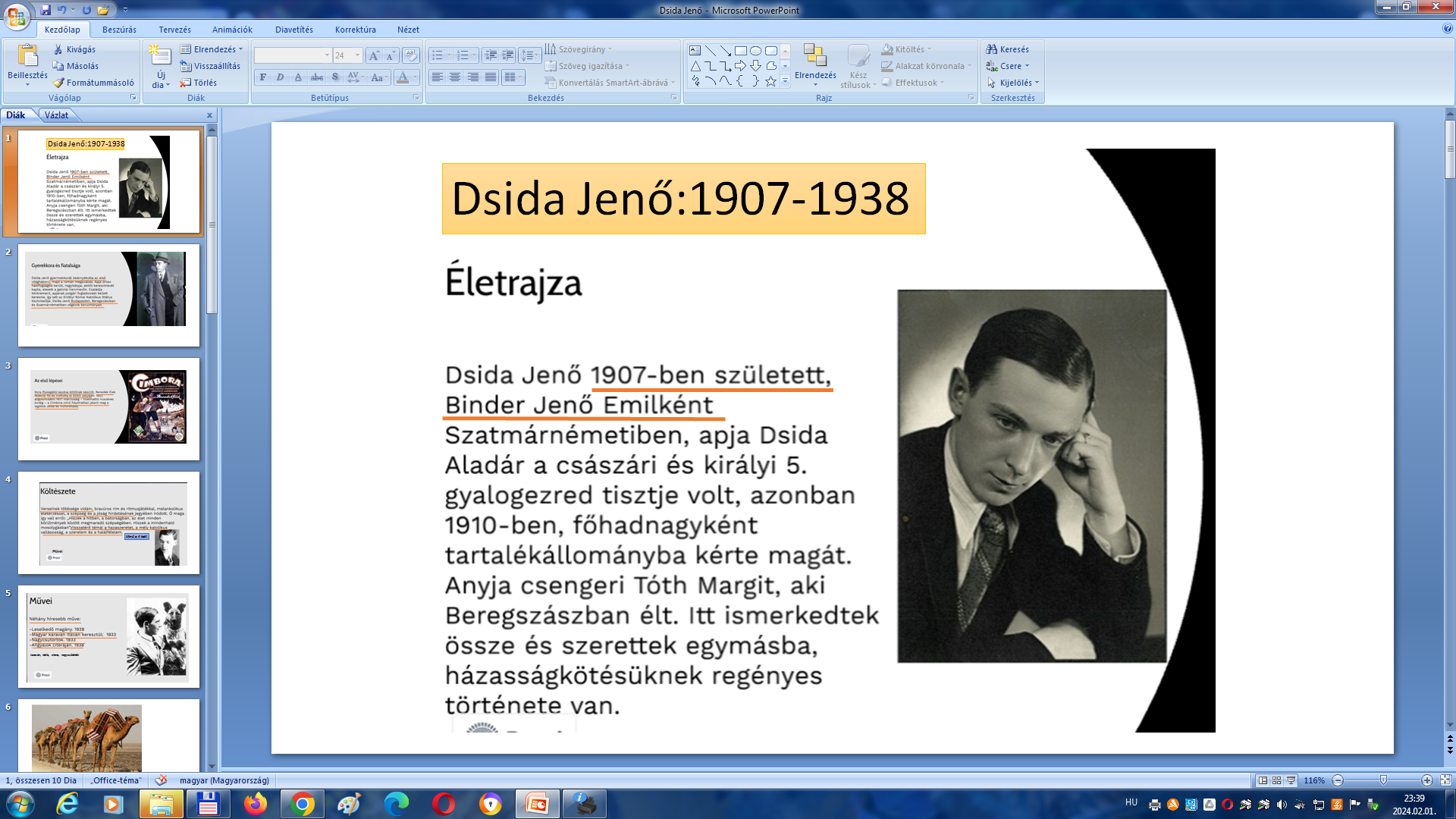 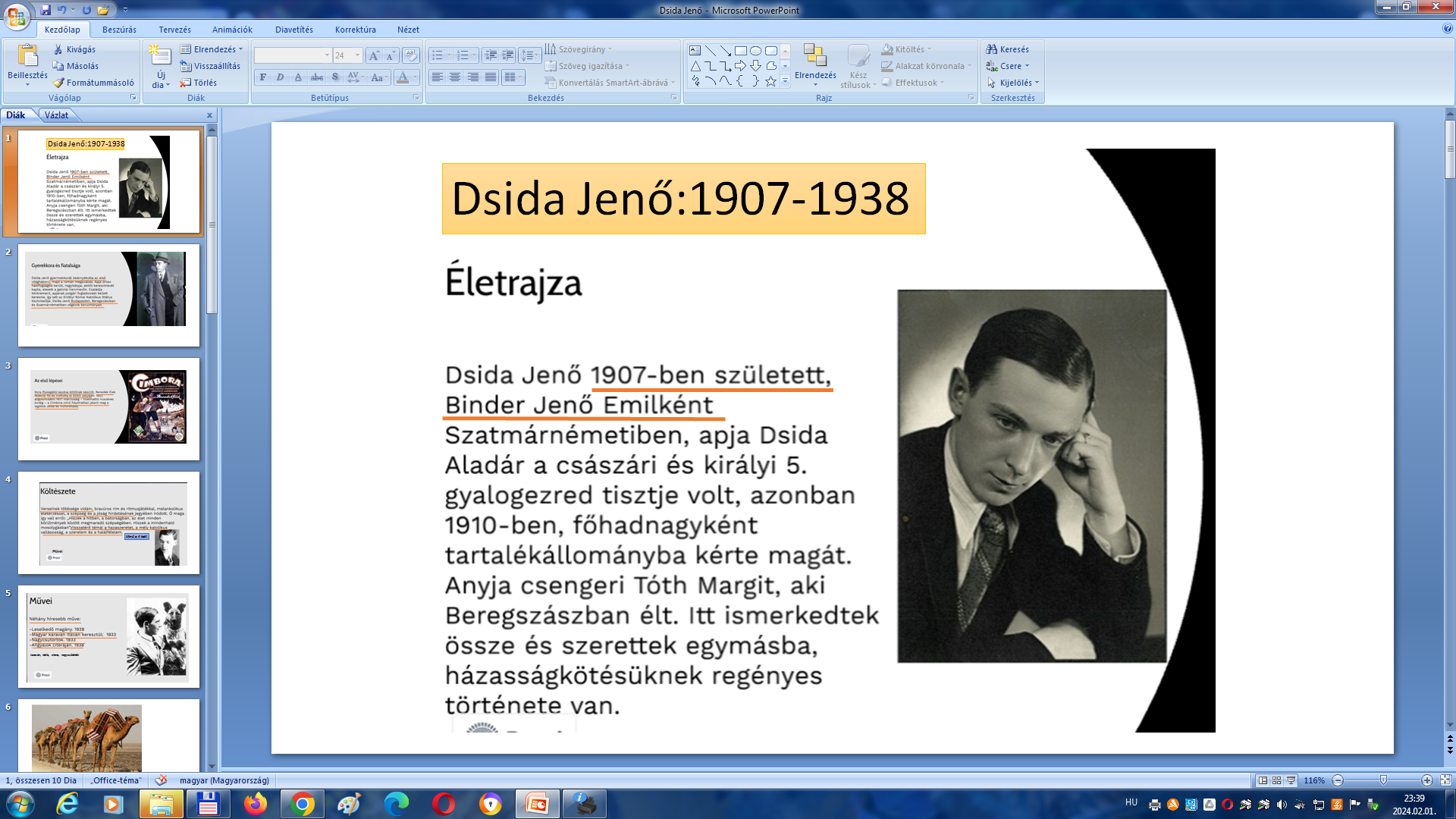 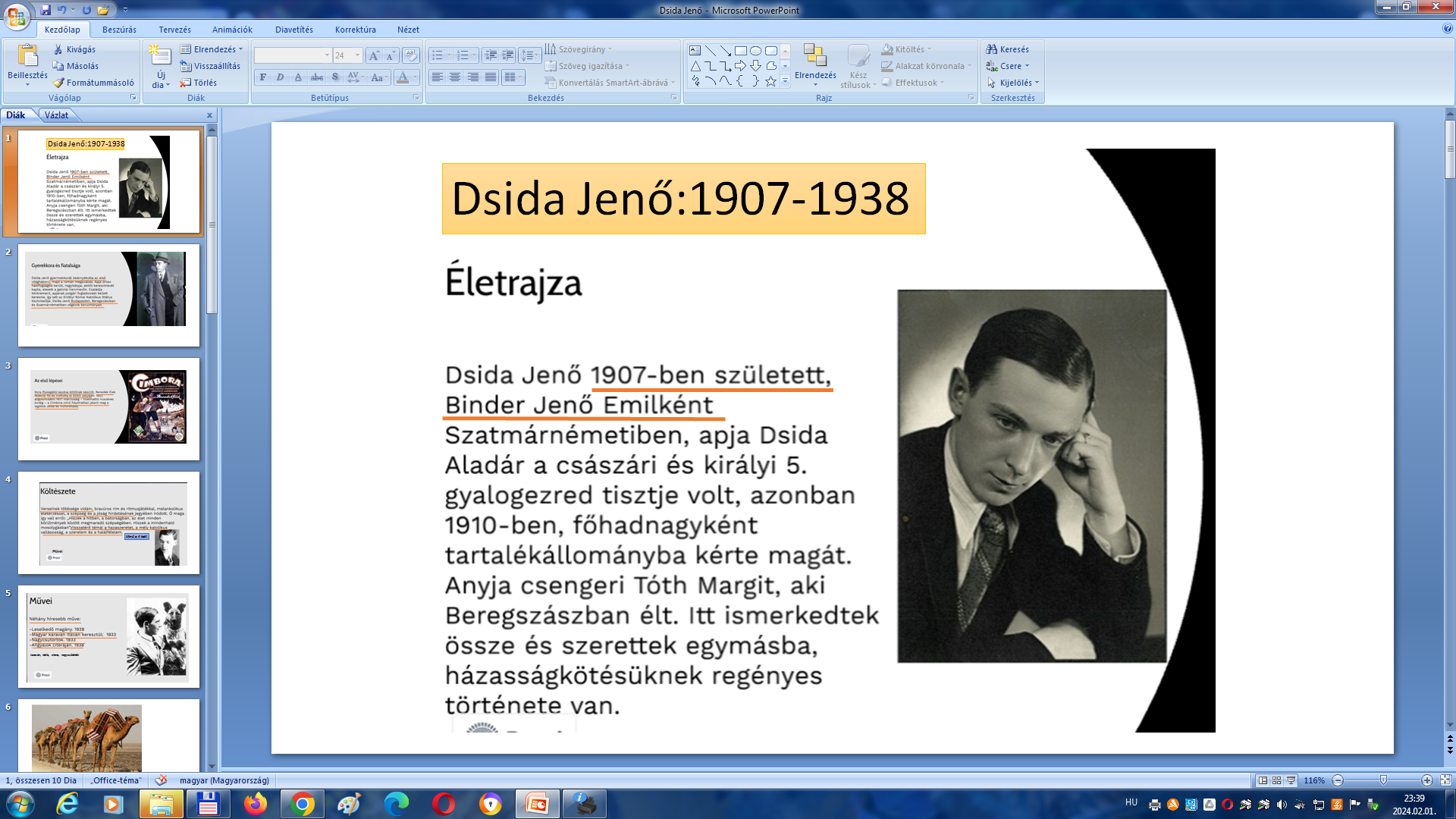 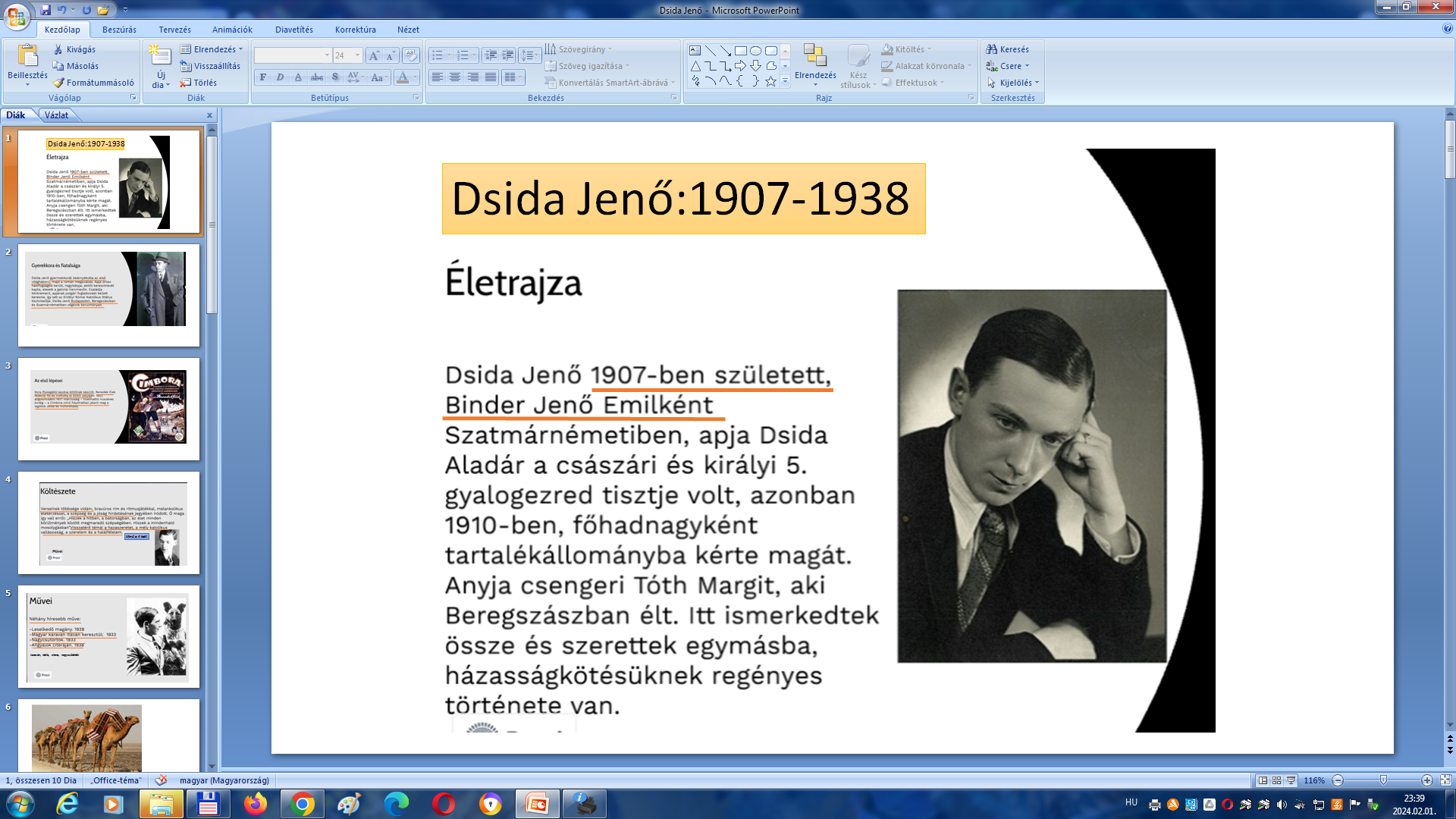 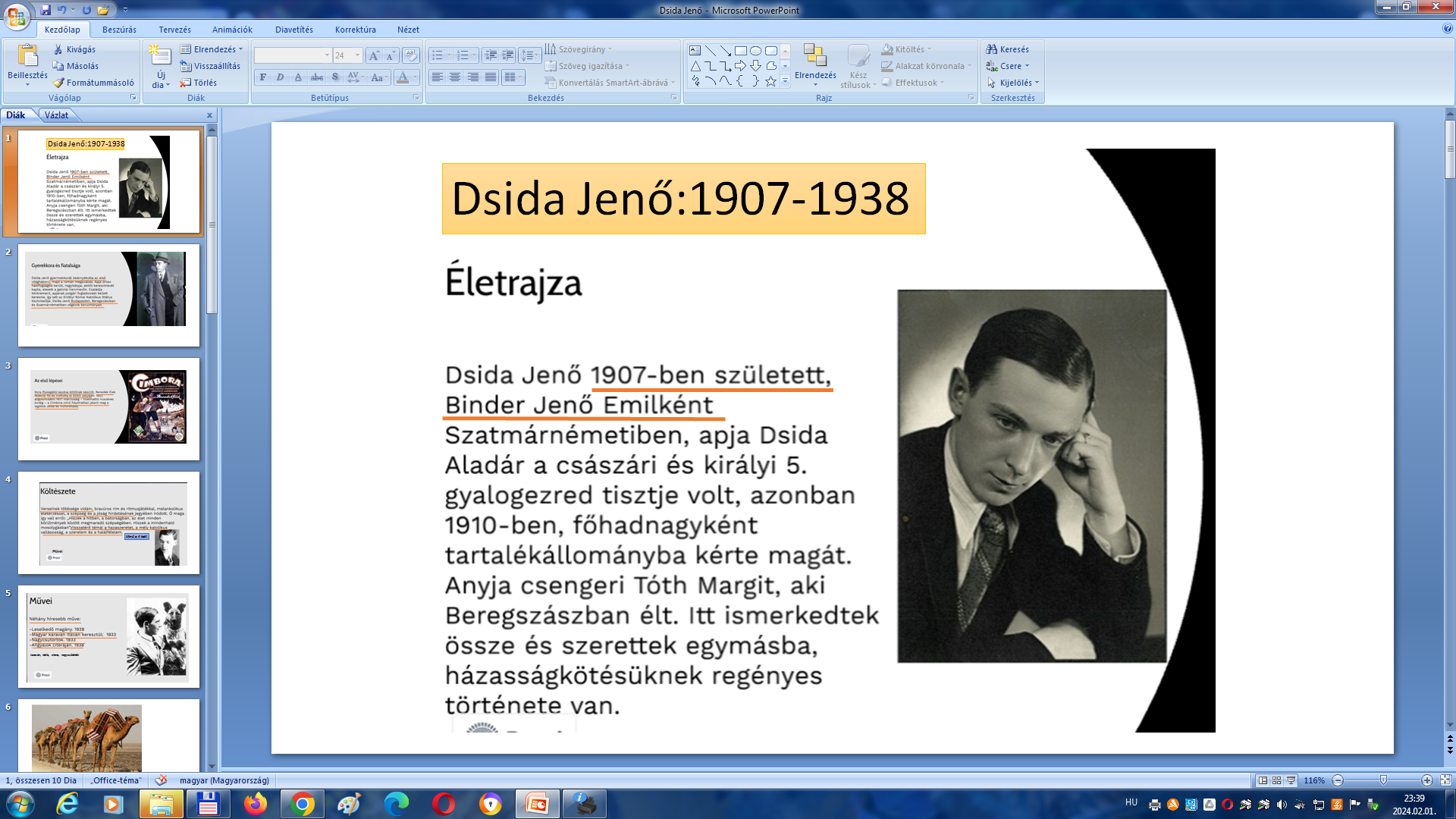 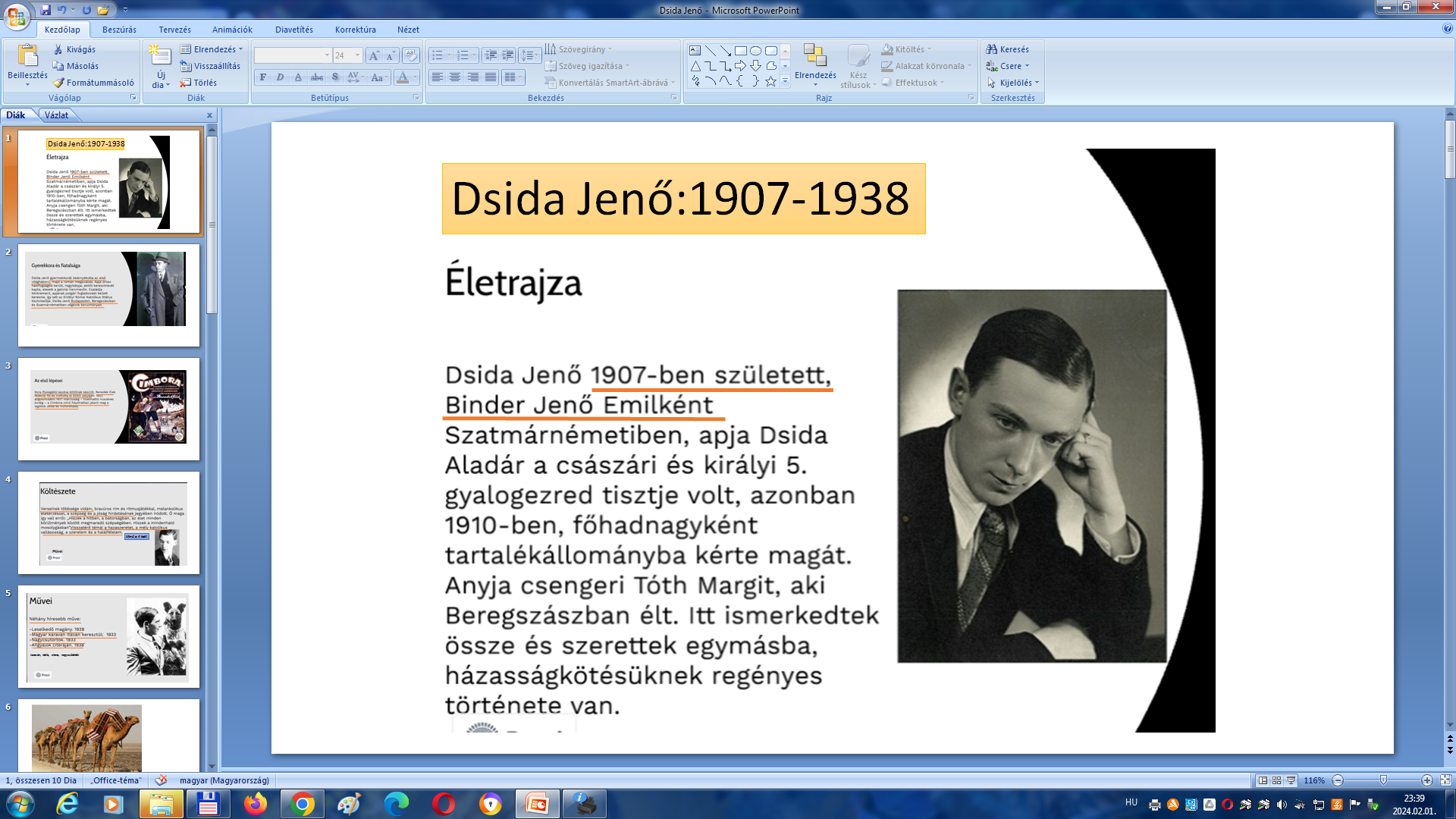 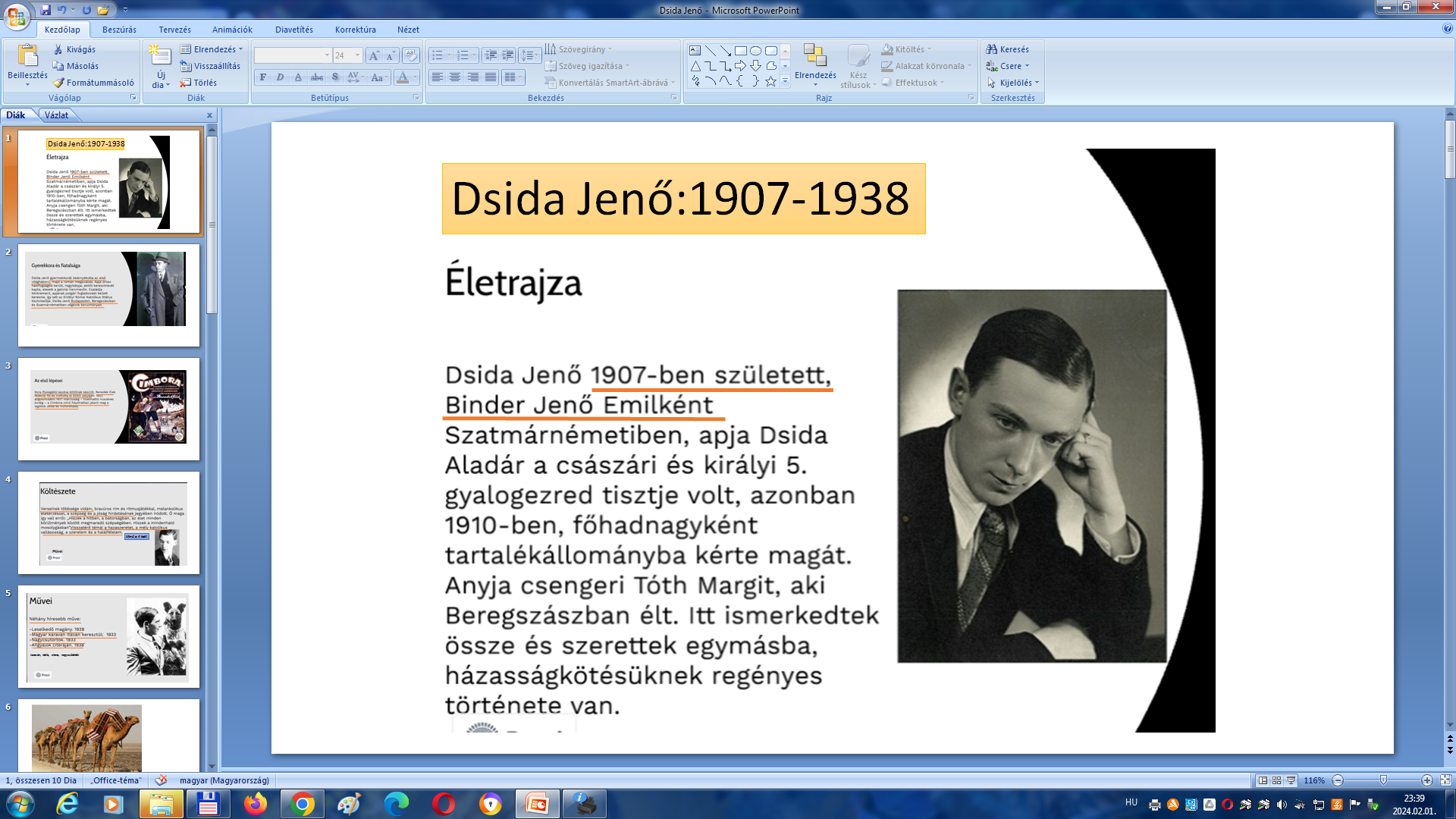 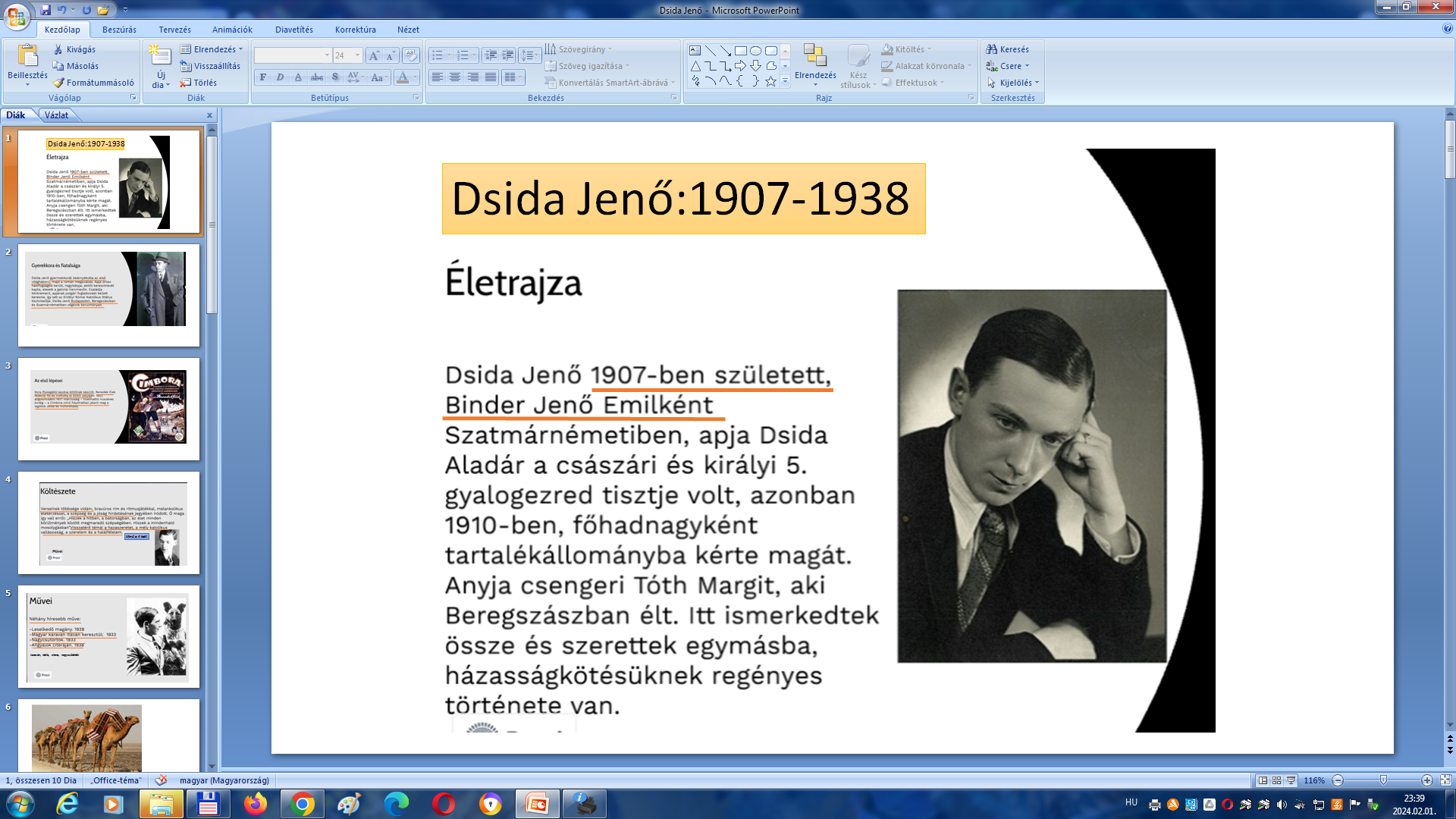 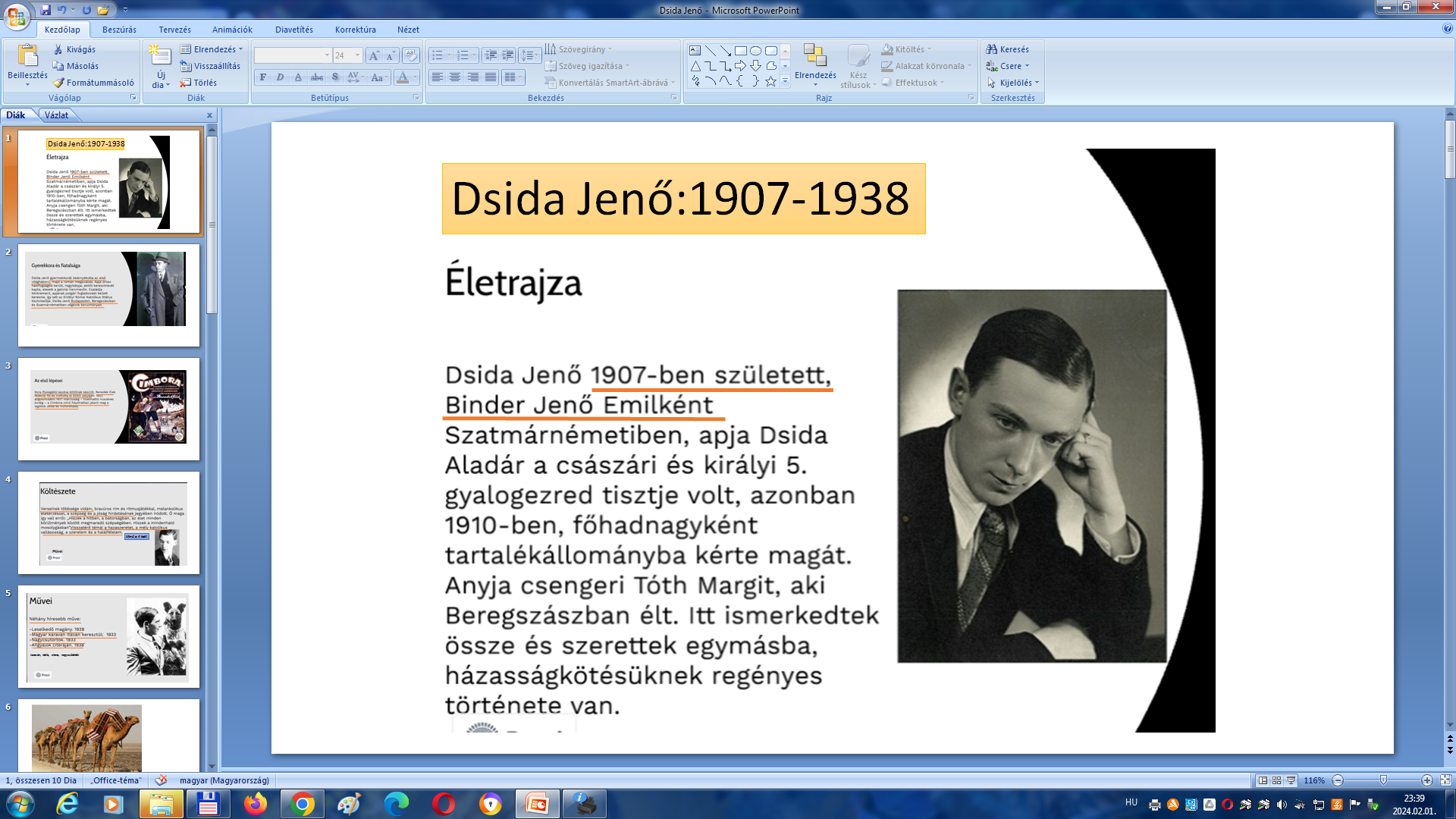 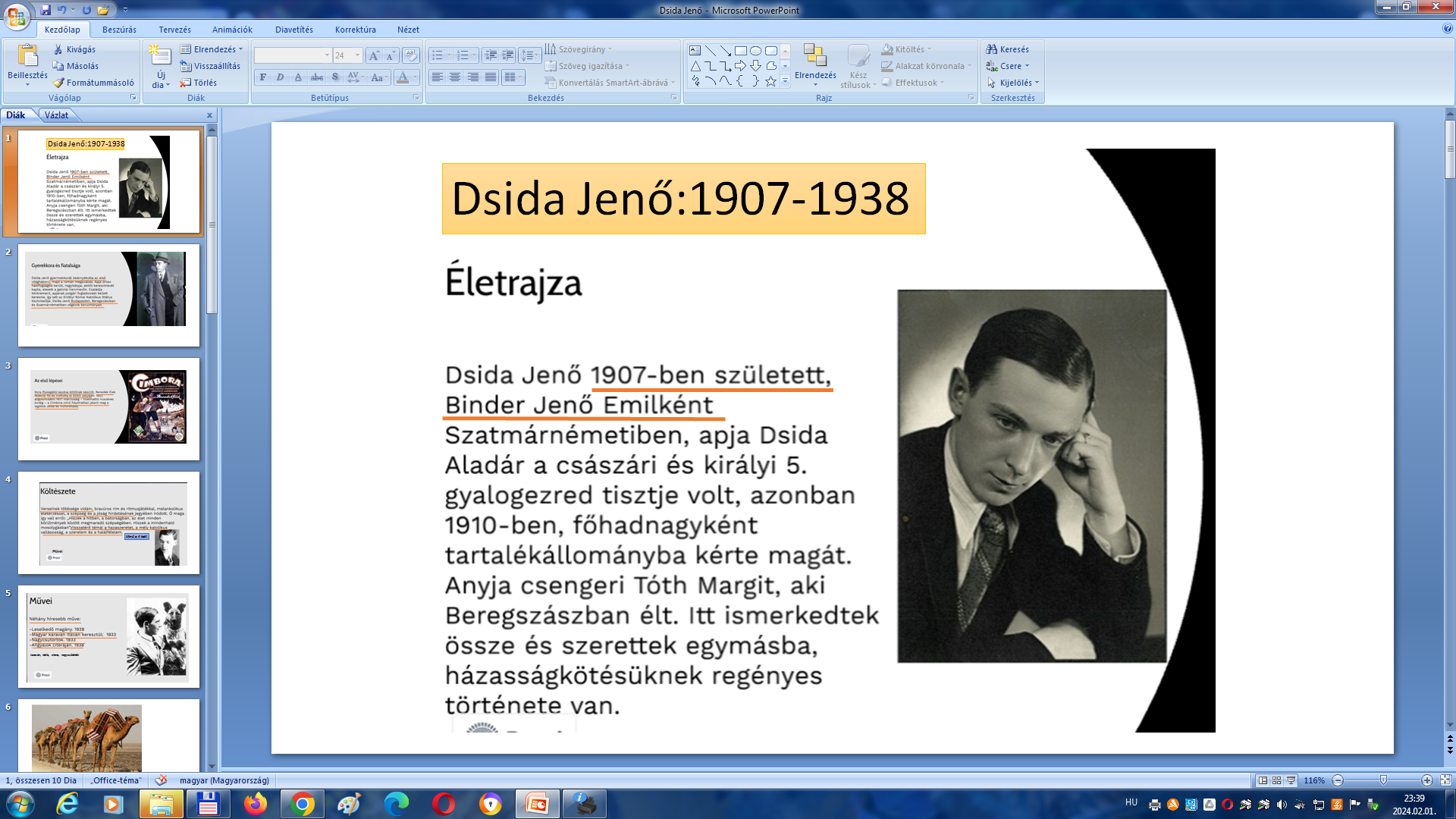 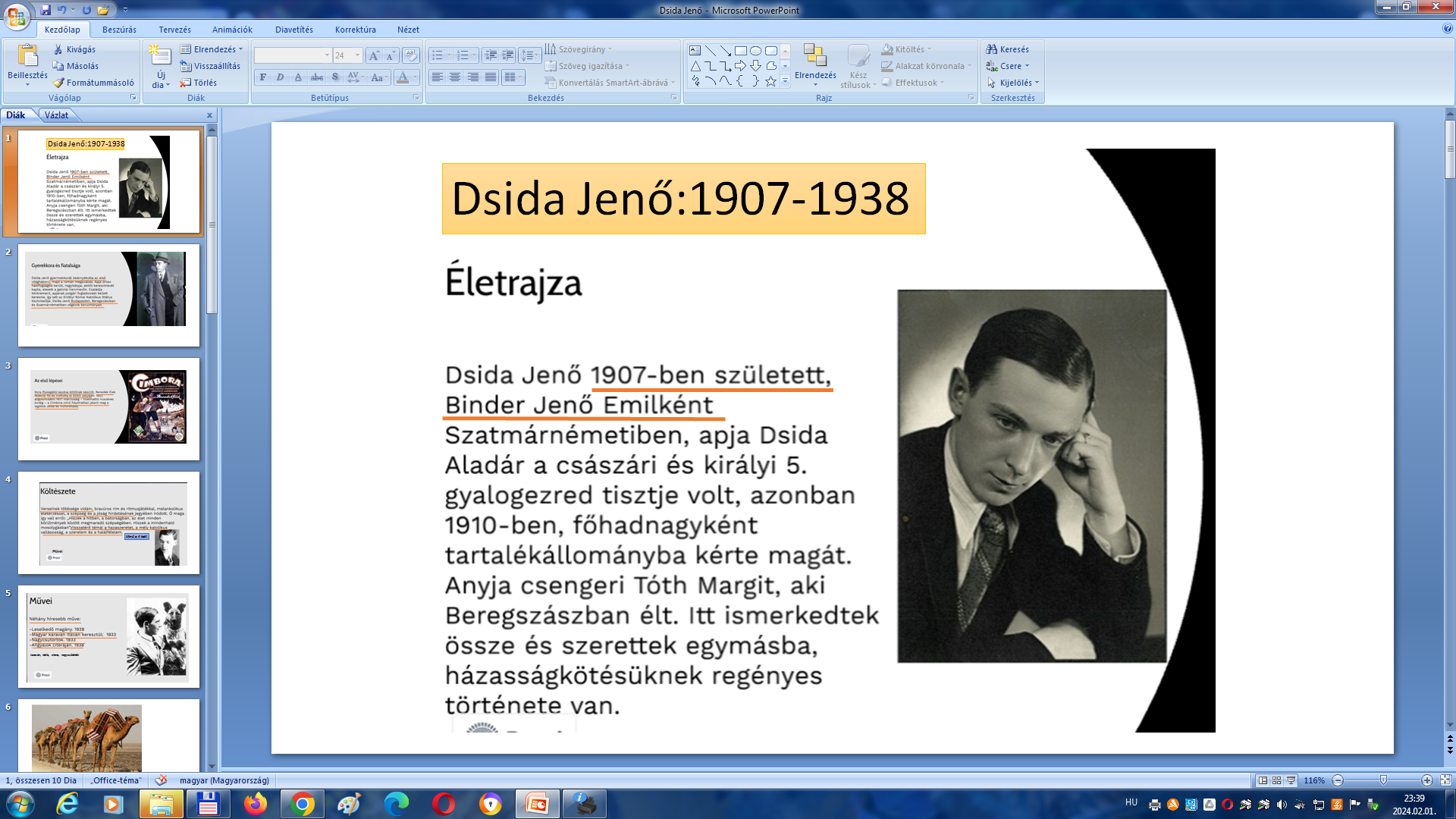 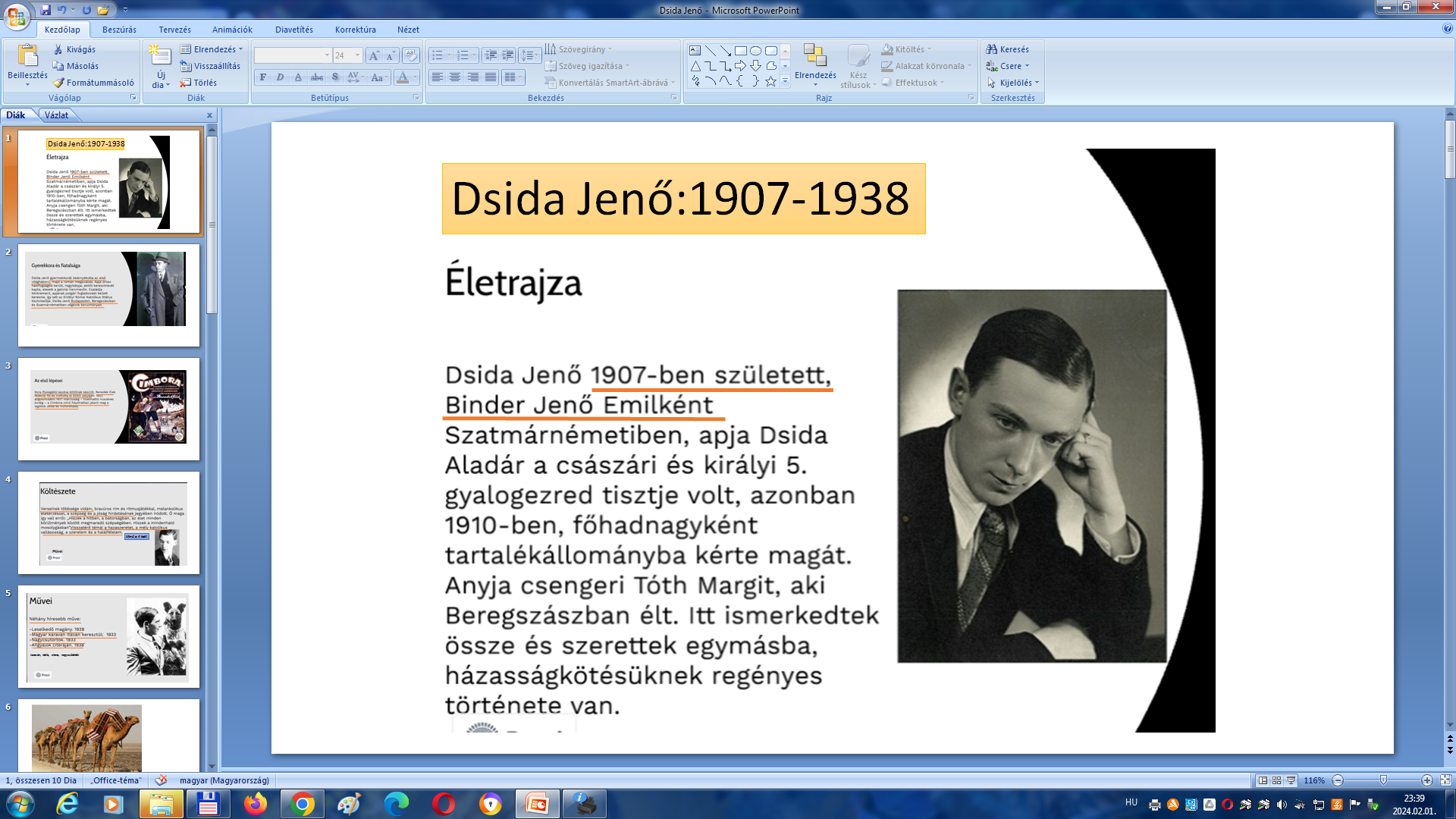 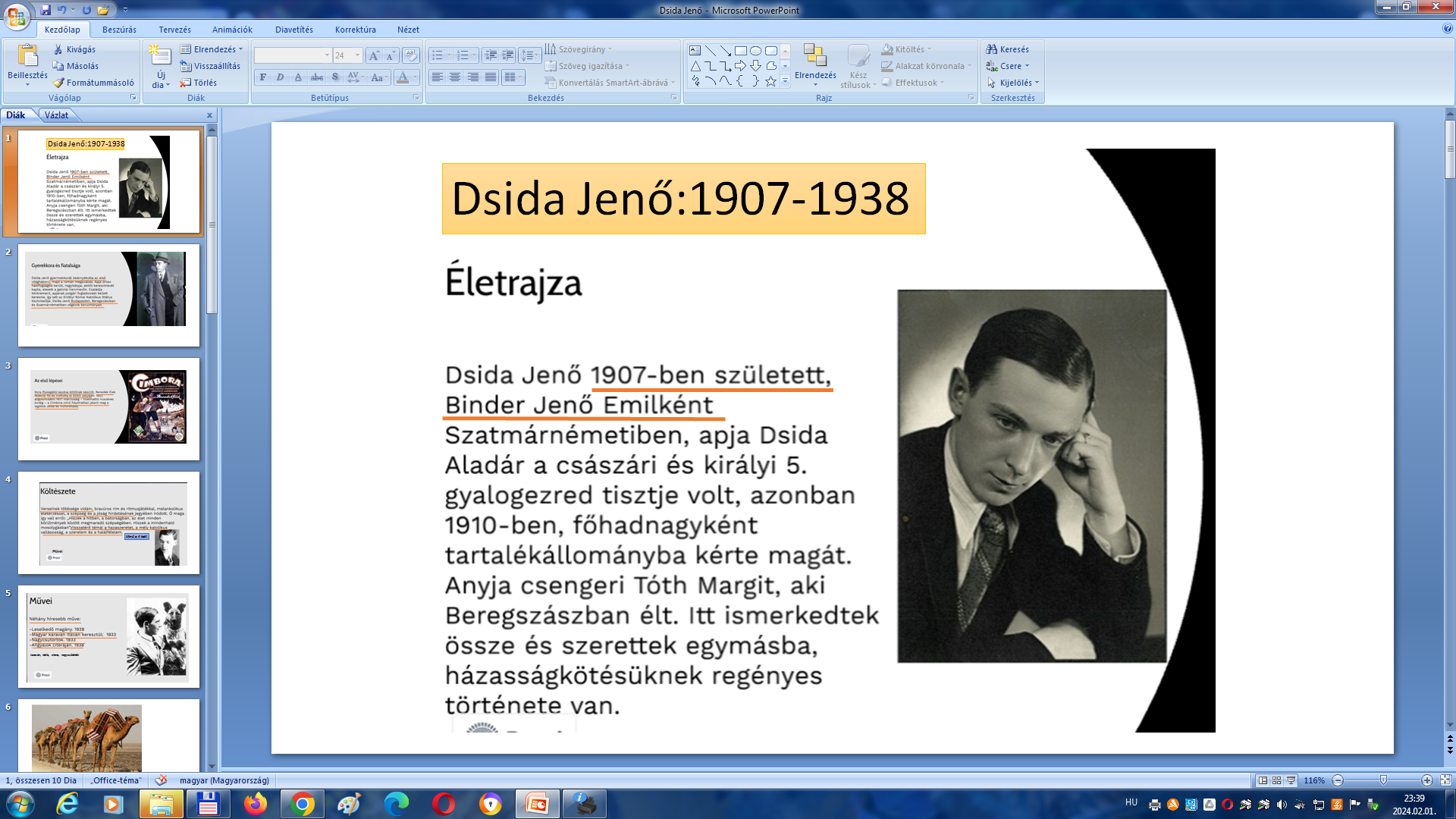 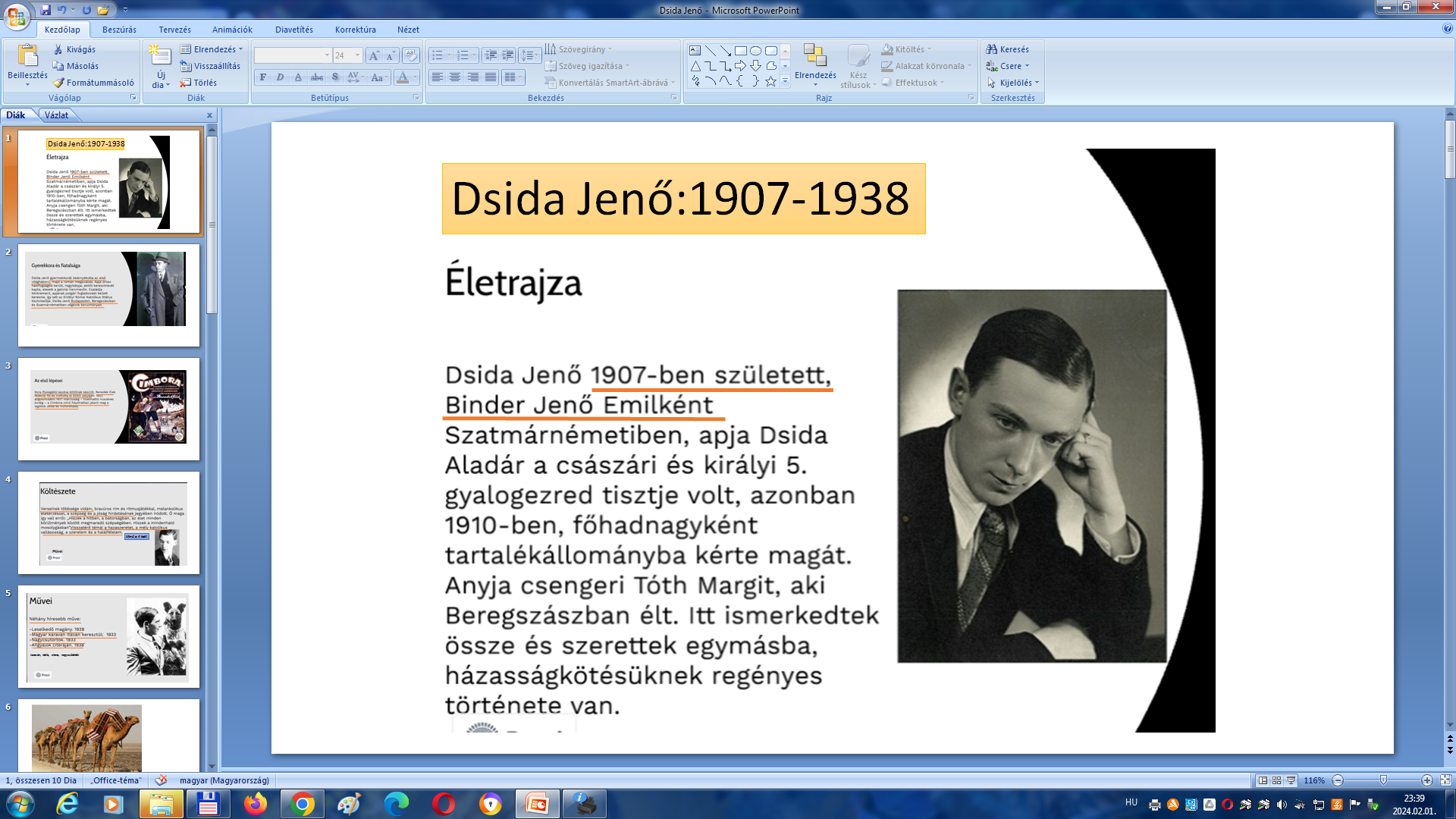 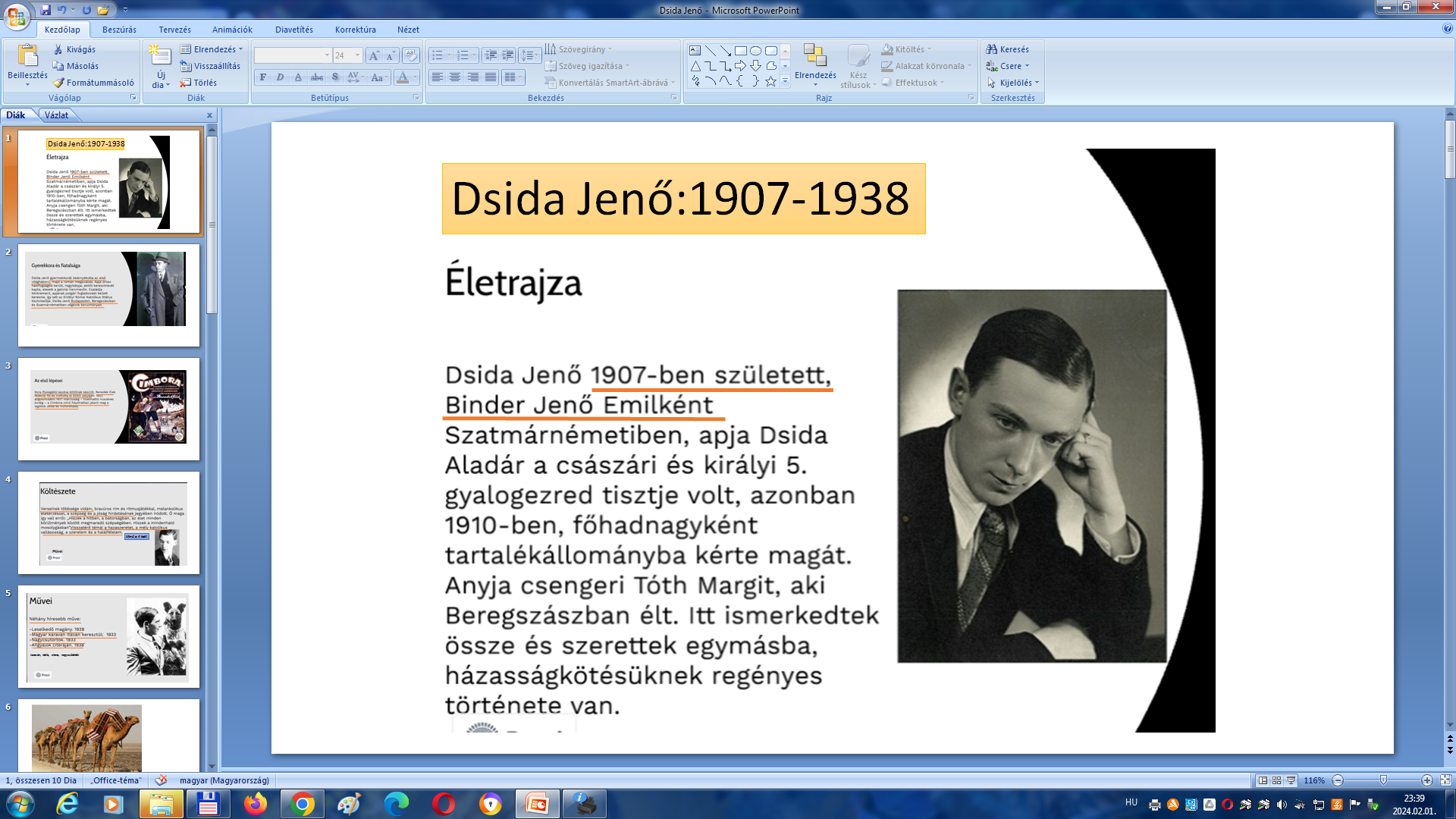